Why bridge the divide between academia and practice? Intended and achieved learning and implications for CHRD
Dr. Catharine Ross (University of Worcester)
Professor Lynn Nichol (University of Worcester)
Professor Carole Elliott (University of Sheffield )
 Professor Sally Sambrook (Bangor University)
Professor Jim Stewart (Liverpool John Moores University)
What's the purpose of CHRD?
To support ‘Reimagining HRD as a field that leads, rather than responds, to current .... challenges’ (Gedro et al, 2014: 533). 
To challenge assumptions about the purpose of HRD (Trehan and Rigg 2011, Bierema and Callahan, 2014; Fenwick, 2004)
To transform HRD practice to deliver equity, fairness and social justice (Fenwick, 2004; Byrd, 2018; Bohonos, 2019).
But there's a problem....
HRD academics and practitioners occupy different terrains... and there's a great big river in between!
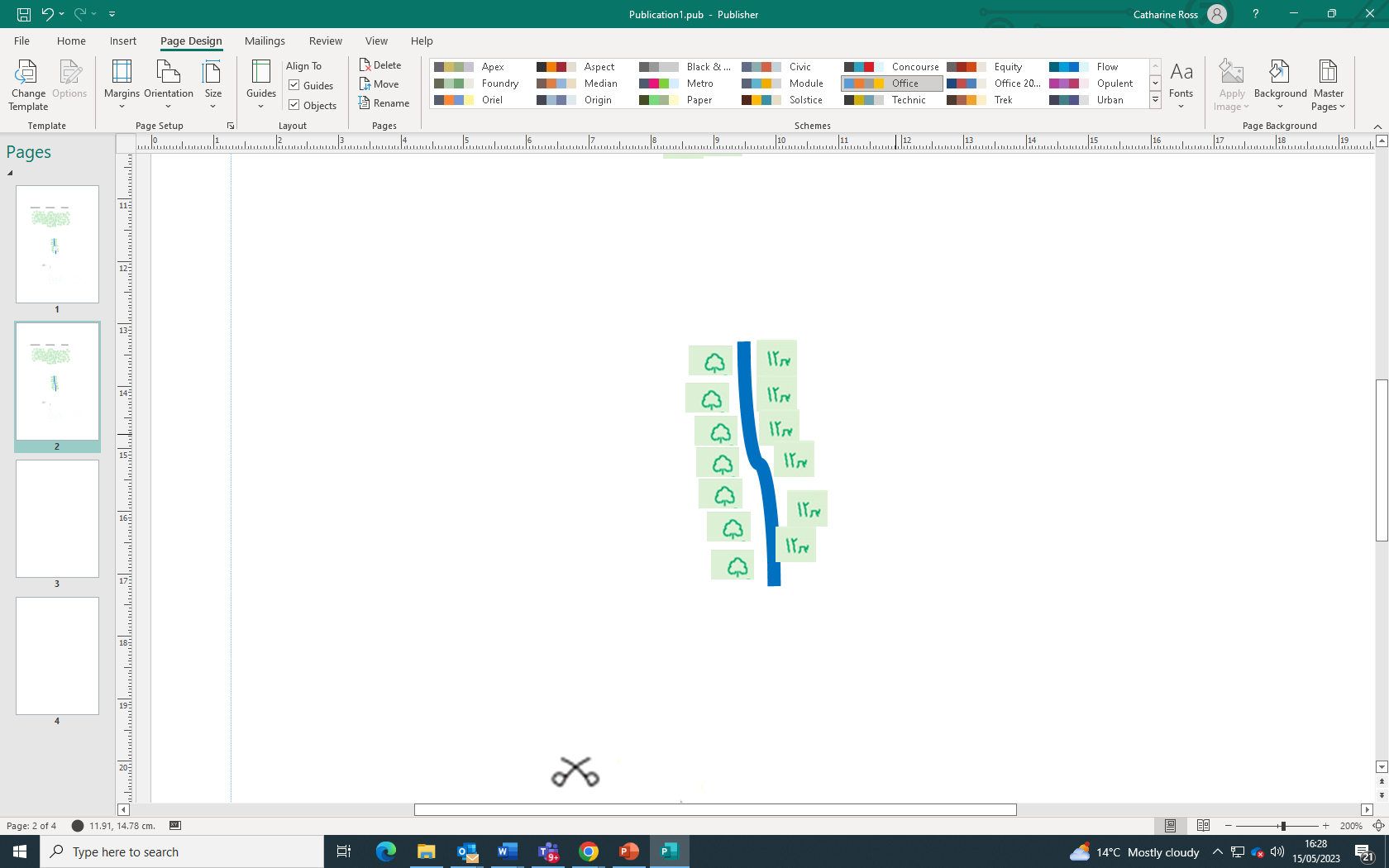 Key: 
	HRD academic
	HRD practitioner
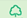 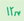 The issue
Research-practice gap (e.g. Deadrick and Gibson, 2009) 
Scholarship-practitioner divide (e.g. Brown and Latham, 2018) 
A lack of knowledge translation (e.g. Simeone et al, 2018). 

So how can CHRD academics change practice?
Let's look at the cause....
Academic focus upon:
Rigour rather than relevance (Kieser and Leiner, 2009) 
Academically derived mode 1 rather than context-specific mode 2 research (Gibbons et al, 1994; Guerci et al, 2019).

What about the solutions?
Solution 1: Build a bridge!
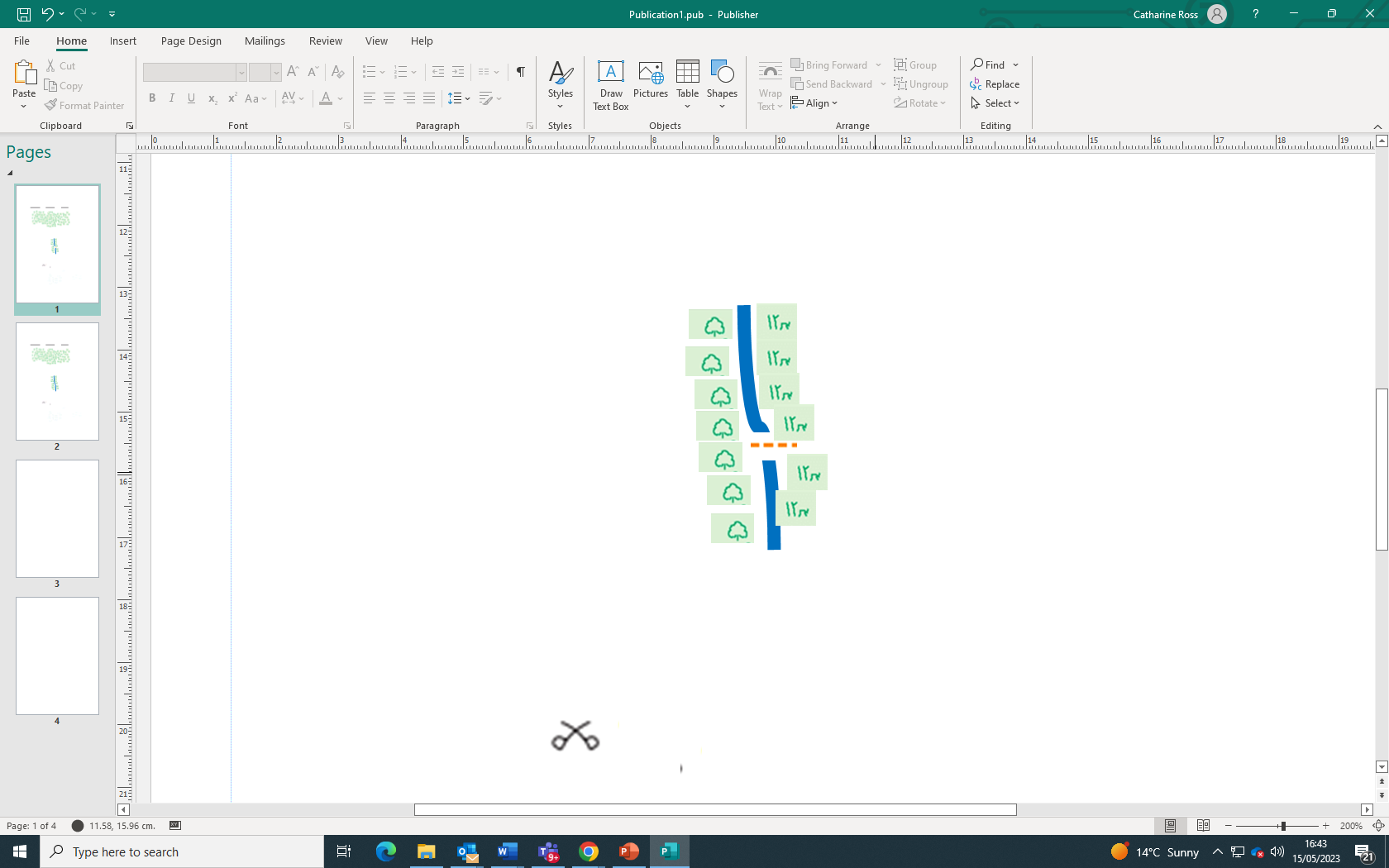 Academics engage in rigorous research on issues practitioners find relevant
Translate findings into practitioner language and practical tools (Gubbins and Rousseau, 2015; Wang, 2017). 
Implications for CHRD:
How will practice be transformed if only research practitioners define as relevant is undertaken?
How will assumptions be challenged if it is all translated into dominant practitioner language?
Key:
HRD academic
HRD practitioner
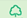 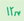 Solution 2: Cross-pollinate to make a hybrid
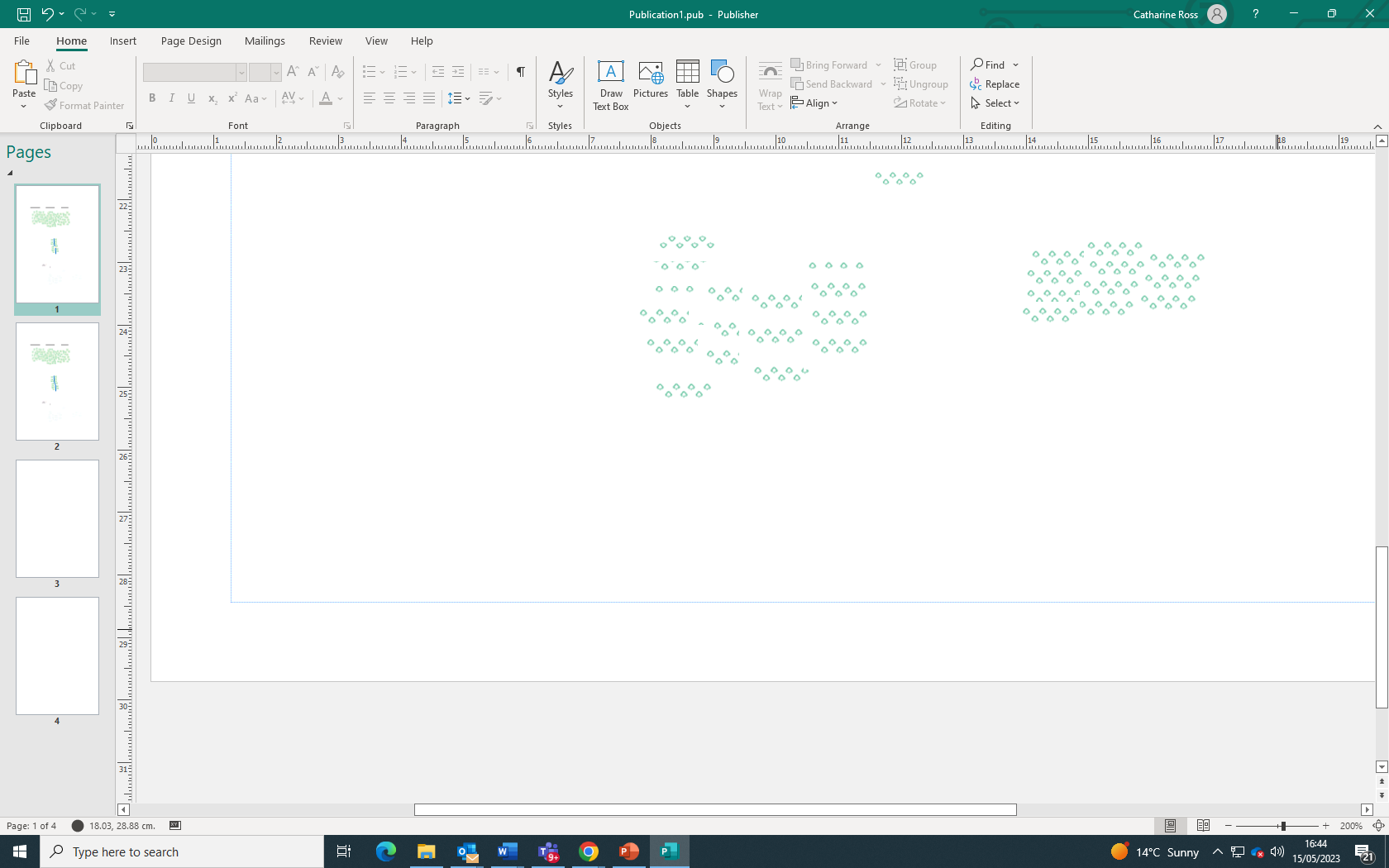 Develop scholarly-practitioners (Bing, 2009, Scully-Russ et al, 2013).
Implications for CHRD:
Will everyone then define relevance in the same way and in the same language?
Who will present the alternative perspectives?
Key:
HRD scholarly-practitioner ​
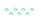 Solution 3: Annoy each other!
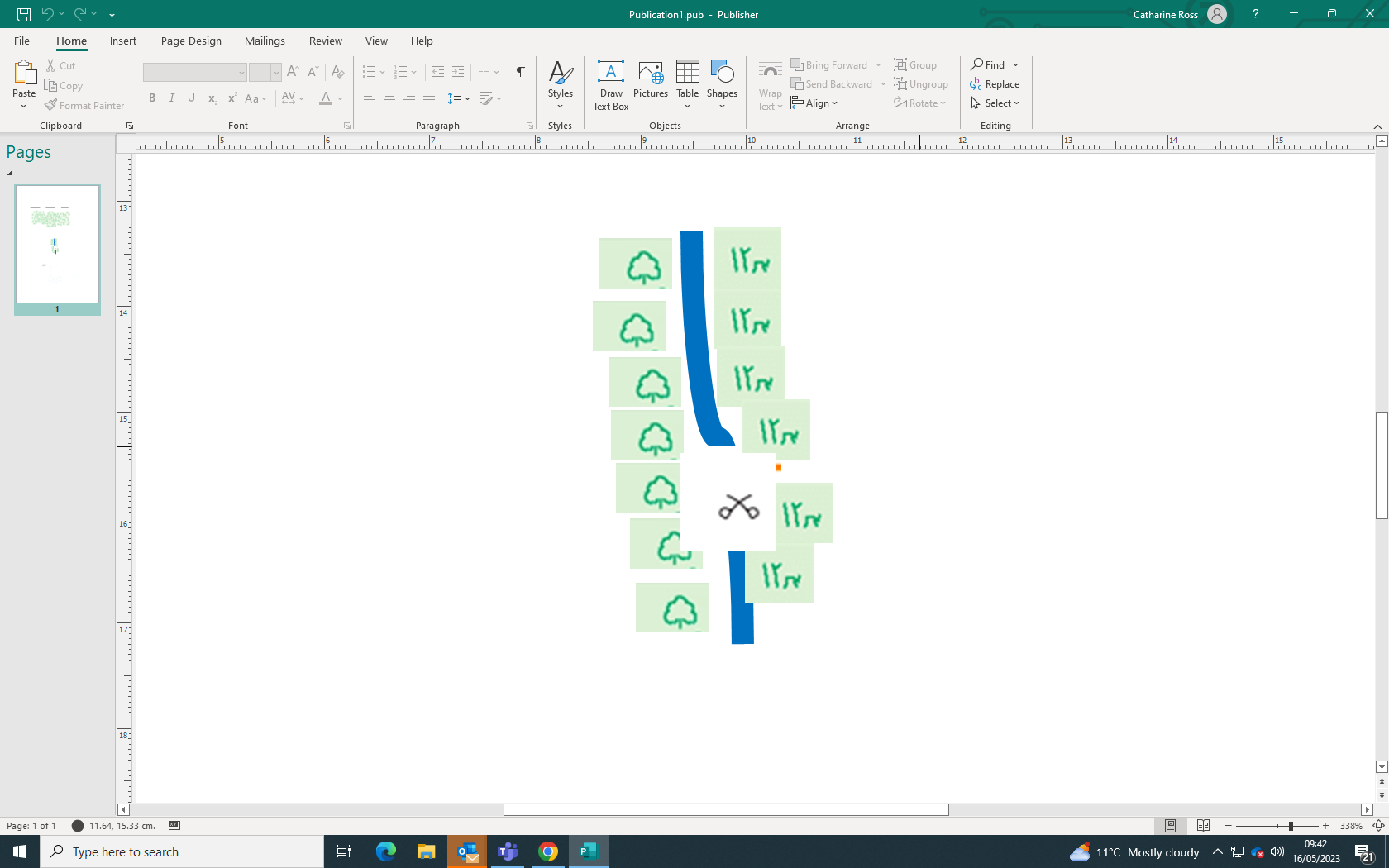 Generate ‘productive friction’, rather than develop a shared perspective (Kieser and Leiner, 2009; Toracco and Yorks, 2007).
Implications for CHRD:
How will we motivate practitioners to engage with research they do not perceive is relevant? (de Frutos-Belizon et al, 2021)
Will research that challenges dominant organisational values be possible to implement?
And also....
Not all workplace learning is planned or intended (Hodkinson and Hodkinson, 2004).
Do academics / practitioners know what is relevant in advance of the learning?
Our questions
1. What learning is intended from bridging the divide between academia and practice?
2. What learning is achieved from bridging the divide between academia and practice?
3. What are the implications for CHRD?
Theoretical framework: Types of learning
Single-loop: Implementing and correcting a system without questioning its underlying variables (Argyris and Schon, 1974). 
Double-loop learning: Reflecting on and changing those underlying variables (ibid.)
Triple-loop: Paradigms underpinning the variables are changed (Tosey et al, 2012)
Deutero-learning: Meta-skill of learning how to learn (Argyris and Schon, 1974).
Types of learning and CHRD
Single-loop:
No challenge to existing assumptions
Higher loops:
Challenge existing assumptions
Engage in deconstruction: 'open[ing] to debate complexities and issues that have been ignored or suppressed’ (Kilduff, 1993: 29).
What we did...
Case study of project involving a University (Metro university) working with external organisations to change practice
History:
Academic in Town University develops audit tool for Clever Industry
Audit tool delivered by spin-out company (Consultancy)
Metro University proposes project to deliver audit tool in Smart Industry
Two Smart Industry organisations agree to participate (Alpha and Beta)
Recruitment agency employs worker to be shared between Metro University, Alpha and Beta organisations to deliver audit.
Methods
Semi-structured interviews with project steering group members:
Metro-university academic
Metro-university manager
Alpha organisation manager
Beta organisation manager
Shared employee delivering project 
Recruitment agency representative
Consultancy representative
Deductive thematic analysis of intended and unintended learning against single-, double-, triple- and deutero learning
Findings: Intended learning
All the intended learning related specifically to the project.
Unintended learning
Unintended learning involved deconstructing paradigms
Practitioners reported three types of dominant paradigms deconstructed as a result of the project:
Paradigms of purpose (focusing on criteria other than economic)
Paradigms of process (learning being untargeted)
Paradigms of power (learning not expert-led but more democratic and shared).
This deconstruction arose from collaboration with university
Paradigms of purpose:
'I think the university [has] a better approach to it. They would sit down with the supplier and have a meeting dedicated to [issue A]. Whereas in say [Beta Organisation] have a meeting about commercial financial and add it up..... So again learning now why? Why not make the agenda [Issue A]?' (Beta Organisation manager)
'The other thing we've learned is that it works quite well to work in collaboration with the university because the university provides .... quite a lot of additional language and information about and it almost, it looks at [the issue]... in a different perspective.' (Consultancy representative)
Paradigms of process:
'When [Metro university manager] sets out it … It was never like cast template. It was always ... let's Kick It Out and see what happens and then we'll change it if we need to.... So there's a strength in that to some extent, and we… found it strange working with academia originally' (Beta Organisation manager)
'Collaborations like that brings out mixed learning blended learning and .... it prevents that silo mentality because we're [the Clever industry] we might just listen to [organisations in the Clever Industry]. But by going to other organizations and academia.... I'd say we've learned that it's good not to have a silo mentality and taking as much exposure from different… kind of you know stakeholders as we can' (Beta Organisation manager)
Paradigms of power:
‘I think it's been a bit more reflective. I think the .. team hopefully would feel like they've been more kind of brought along with it' (Alpha Organisation manager)
Q: So how did they cross the river?A: None of them were ever just on one bank
Metro University Manager – managed audits at Metro University but also did academic work there
Metro University academic –previous experience of implementing the systems outside universities
Alpha Organisation Manager – currently on postgraduate degree
Beta Organisation Manager – participated in on-line university workshops
Recruitment Agency Representative – specialises in recruiting and training recent graduates
Consultancy Representative – working for spin-out company from Town University
Shared Employee – recent graduate and working for Metro University as well as Alpha and Beta organisations
.. they just might not have realised it
Not just deconstructing paradigms of purpose, process and power but also of identity
Resisting the 'Privilege granted to unity, to totality, to organic ensembles, to community as a homogenised whole' which enables us to exclude and demonise 'the other' (Derrida, 1997: 13)
Recognising multiplicities in our identities enables us to build relationships with 'the other'  (ibid). 
None of us are solely HRD practitioners, HRD academics or CHRD academics, although we may spend more time in one identity than others
Our proposed map of the HRD terrain
So why does empirical research show a gap?
It's not that academia and practice can't learn from each other
It's not that CHRD academia and practice can't learn from each other
It's that they might not realise they can
And they might lack the motivation to do so
Practitioners joined the project almost wholly intending uncritical single-loop learning
Higher loops of learning or deutero learning was nearly all unintended
But that unintended learning was the most useful
Implications for CHRD
CHRD is not irrelevant to practice
Alternative language and paradigms can encourage practitioners to challenge dominant paradigms and change practice
We can learn from each other without it needing to be translated or made relevant
But CHRD academics may need to 'lure' people into the CHRD part of the forest with single-loop learning
CHRD academics also need to be open to learning from those encounters
Need to challenge their own paradigms
References
Argyris, C. and Schon, D. (1974) Theory in practice: increasing professional effectiveness. San Francisco, CA, Jossey-Bass
Bierema, L. and Callahan, J.L. (2014) ‘Transforming HRD: A Framework for Critical HRD Practice’, Advances in Developing Human Resources, 16(4), pp. 429–444. Available at: https://doi.org/10.1177/1523422314543818.
Bing, J.W. (2009) ‘Linking Research and Practice in Human Resources Development’, Advances in Developing Human Resources, 11(4), pp. 417–419. Available at: https://doi.org/10.1177/1523422309343155.
Bohonos, J.W. (2019) ‘Including Critical Whiteness Studies in the Critical Human Resource Development Family: A Proposed Theoretical Framework’, Adult Education Quarterly, 69(4), pp. 315–337. Available at: https://doi.org/10.1177/0741713619858131
Brown, T.C. and Latham, G.P. (2018) ‘Maintaining relevance and rigor: How we bridge the practitioner–scholar divide within human resource development’, Human Resource Development Quarterly, 29(2), pp. 99–105. Available at: https://doi.org/10.1002/hrdq.21308.
Byrd, M.Y. (2018) ‘Does HRD have a moral duty to respond to matters of social injustice?’, Human Resource Development International, 21(1), pp. 3–11. Available at: https://doi.org/10.1080/13678868.2017.1344419.
Deadrick, D.L. and Gibson, P.A. (2009) ‘Revisiting the research–practice gap in HR: A longitudinal analysis’, Human Resource Management Review, 19(2), pp. 144–153. Available at: https://doi.org/10.1016/j.hrmr.2009.01.003.
Derrida, J. (1997) Ebook of Deconstruction in a nutshell: a conversation with Jacques Derrida. Fordham University Press. Available at: https://hdl.handle.net/2027/heb08523.0001.001 (Accessed: 15 March 2023).
Fenwick, T.J. (2004) ‘Toward a Critical Hrd in Theory and Practice’, Adult Education Quarterly, 54(3), pp. 193–209. Available at: https://doi.org/10.1177/0741713604263051
de Fruitos-Belizon,  Martín-Alcázar, F., Gonzalo, S.-G., 2021. ‘The research–practice gap in the field of HRM: a qualitative study from the academic side of the gap’, Review of Managerial Science 15, pp. 1465–1515. https://doi.org/10.1007/s11846-020-00397-x
Gedro, J., Collins, J.C. and Rocco, T.S. (2014) ‘The “Critical” Turn: An Important Imperative for Human Resource Development’, Advances in Developing Human Resources, 16(4), pp. 529–535. Available at: https://doi.org/10.1177/1523422314543847.
Gibbons, M. et al. (1994) The New Production of Knowledge: The Dynamics of Science and Research in Contemporary Societies. London, UNITED KINGDOM: SAGE Publications, Limited. Available at: http://ebookcentral.proquest.com/lib/worcester/detail.action?docID=1024114 (Accessed: 23 February 2023).
References continued
Gubbins, C. and Rousseau, D.M. (2015) ‘Embracing Translational HRD Research for Evidence-Based Management: Let’s Talk About How to Bridge the Research-Practice Gap’, Human Resource Development Quarterly, 26(2), pp. 109–125. Available at: https://doi.org/10.1002/hrdq.21214.
Guerci, M., Radaelli, G. and Shani, A.B. (Rami) (2019) ‘Conducting Mode 2 research in HRM: A phase‐based framework’, Human Resource Management, 58(1), pp. 5–20. Available at: https://doi.org/10.1002/hrm.21919.
Hodkinson, P., & Hodkinson, H. (2004). The complexities of workplace learning: Problems and dangers  in  trying  to  measure  attainment.  In  H.  Rainbird, a.  Fuller,  & a.  Munro  (eds.), Workplace learning in context (pp. 259-275). London: Routledge
Kieser, A. and Leiner, L. (2009) ‘Why the Rigour–Relevance Gap in Management Research Is Unbridgeable’, Journal of Management Studies, 46(3), pp. 516–533. Available at: https://doi.org/10.1111/j.1467-6486.2009.00831.x
Kilduff, M. (1993) ‘Deconstructing Organizations’, Academy of Management. The Academy of Management Review, 18(1), p. 13-31.
Scully-Russ, E., Lehner, R. and Shuck, B. (2013) ‘A Scholar-Practitioner Case Approach: Implications for Advancing Theory and Research Through Informed Practice’, Advances in Developing Human Resources, 15(3), pp. 243–251. Available at: https://doi.org/10.1177/1523422313487307.
Simeone, L., Secundo, G. and Schiuma, G. (2018) ‘Arts and design as translational mechanisms for academic entrepreneurship: The metaLAB at Harvard case study’, Journal of Business Research, 85, pp. 434–443. Available at: https://doi.org/10.1016/j.jbusres.2017.10.021.
Torraco, R.J. and Yorks, L. (2007) ‘Do Practitioners Compromise Scholarly Standards? Do Scholars Comprehend the Rigors of Practice? Can a Theory Journal be a Viable Bridge Across the Chasm?’, Human Resource Development Review, 6(1), pp. 3–6.
Tosey, P., Visser, M. and Saunders, M.N. (2012) ‘The origins and conceptualizations of “triple-loop” learning: A critical review’, Management Learning, 43(3), pp. 291–307. Available at: https://doi.org/10.1177/1350507611426239.
Trehan, K., and Rigg, C. 2011. “Theorising critical HRD: a paradox of intricacy and discrepancy”. Journal of European Industrial Training, 35 (3): 276-290 
Wang, J. (2017) ‘Integrating Research and Practice: Looking Back’, Advances in Developing Human Resources, 19(3), pp. 219–231. Available at: https://doi.org/10.1177/1523422317710895.